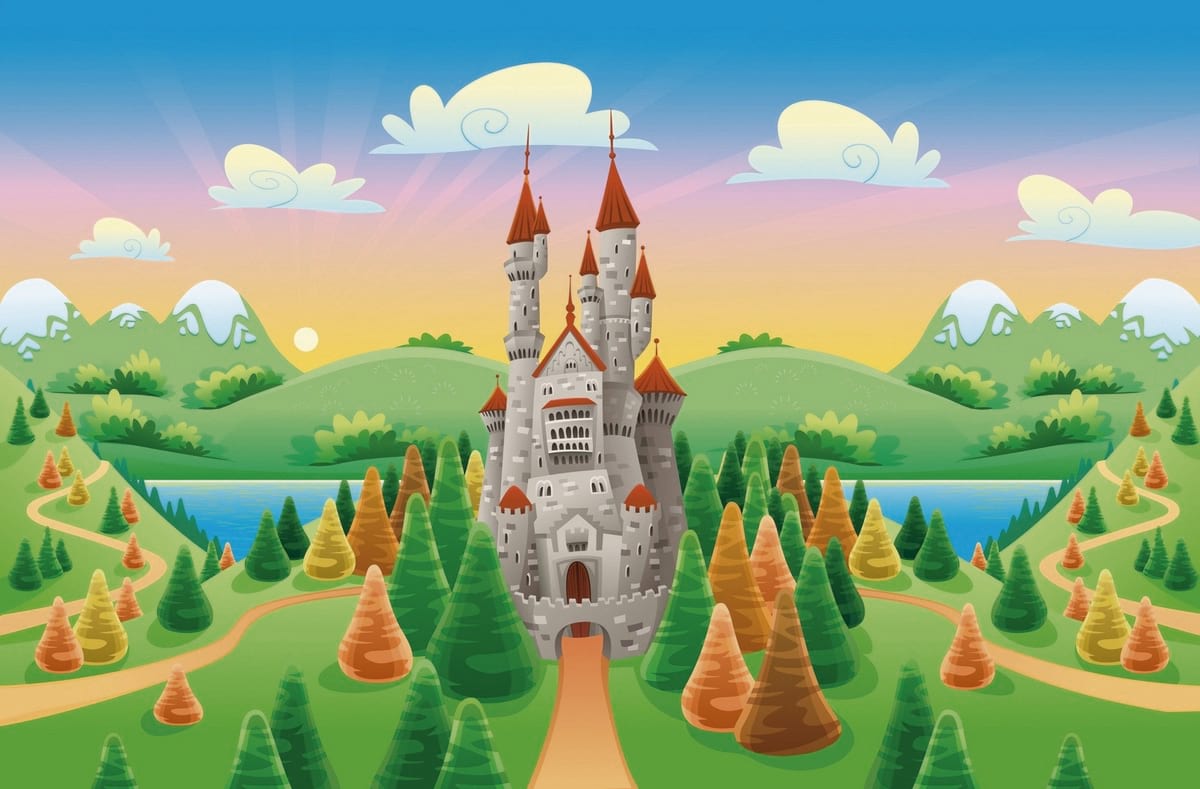 ПУТЕШЕСТВИЕ В СТРАНУ ГЕОМЕТРИЧЕСКИХ ФИГУР
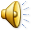 Геометрические деревья
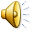